GE103  ระบบสารสนเทศเพื่อการค้นคว้า
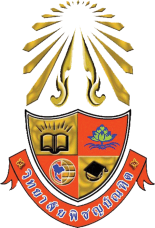 ห้องสมุด (Library)
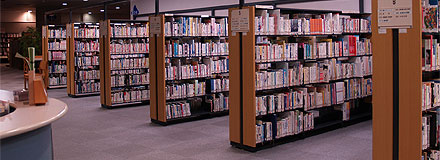 GE103 ระบบสารสนเทศเพื่อการค้นคว้า
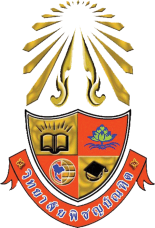 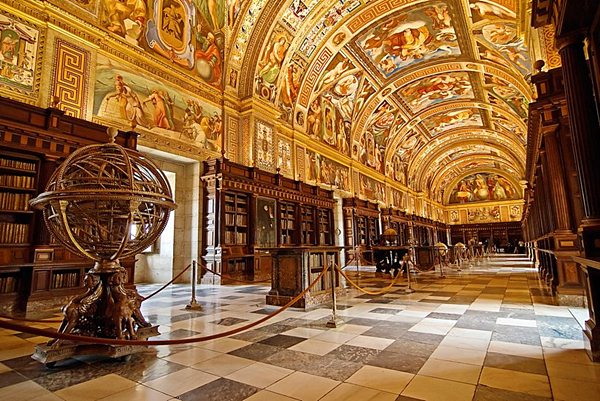 The Royal Site of San Lorenzo de El Escorial ประเทศสเปน
GE103 ระบบสารสนเทศเพื่อการค้นคว้า
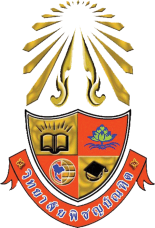 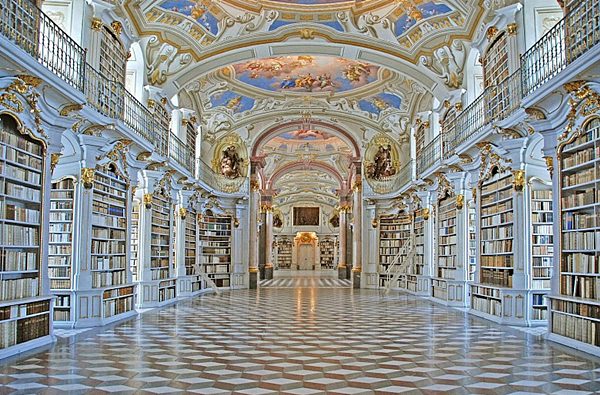 Admont Abbey Library ประเทศออสเตรีย (ค.ศ.1074)
GE103 ระบบสารสนเทศเพื่อการค้นคว้า
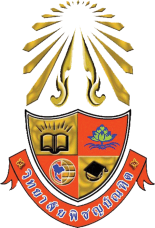 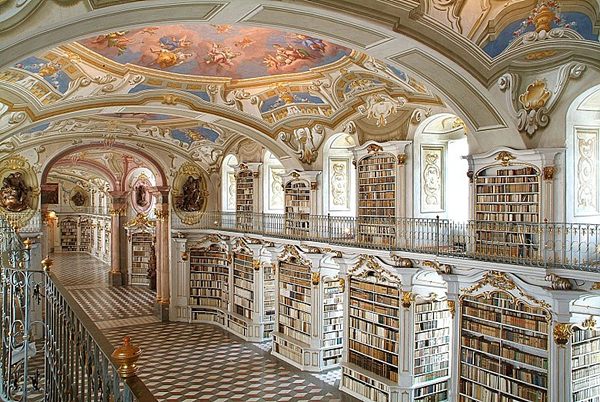 Admont Abbey Library ประเทศออสเตรีย (ค.ศ.1074)
GE103 ระบบสารสนเทศเพื่อการค้นคว้า
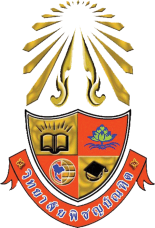 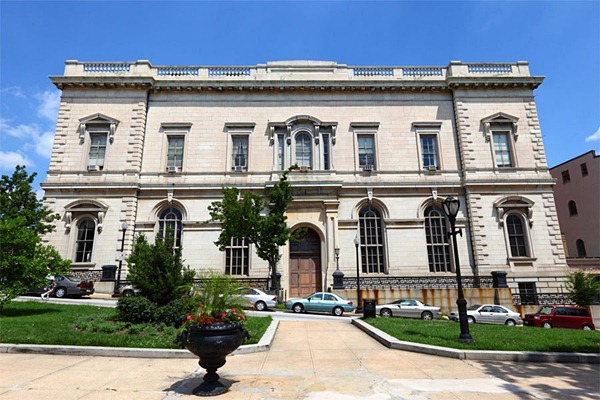 George Peabody Library ประเทศสหรัฐอเมริกา (ค.ศ. 1878)
GE103 ระบบสารสนเทศเพื่อการค้นคว้า
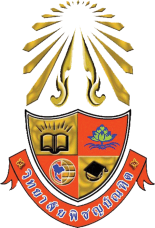 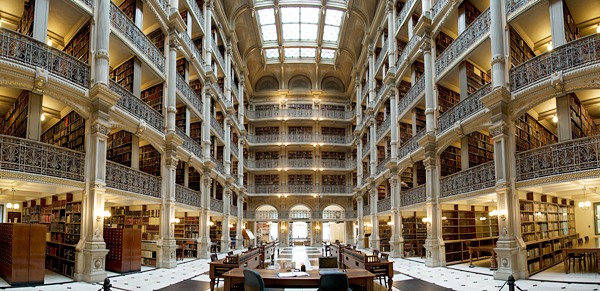 George Peabody Library ประเทศสหรัฐอเมริกา (ค.ศ. 1878)
GE103 ระบบสารสนเทศเพื่อการค้นคว้า
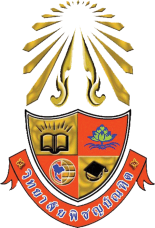 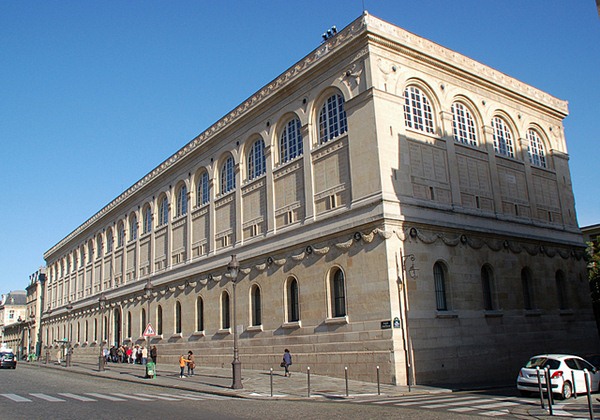 Sainte-Geneviève Library ประเทศฝรั่งเศส (ค.ศ. 1838)
GE103 ระบบสารสนเทศเพื่อการค้นคว้า
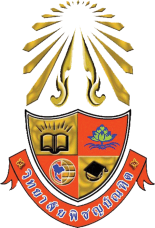 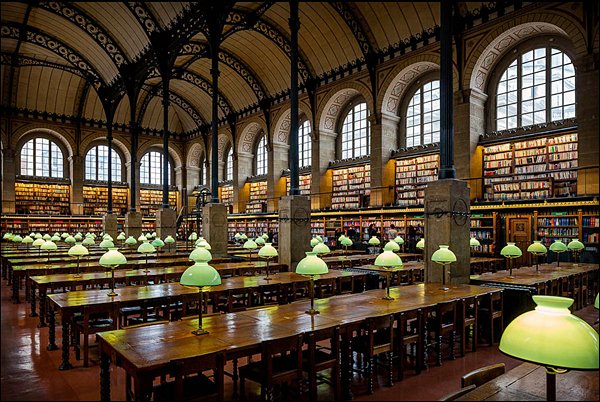 Sainte-Geneviève Library ประเทศฝรั่งเศส (ค.ศ. 1838)
GE103 ระบบสารสนเทศเพื่อการค้นคว้า
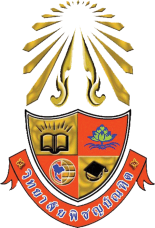 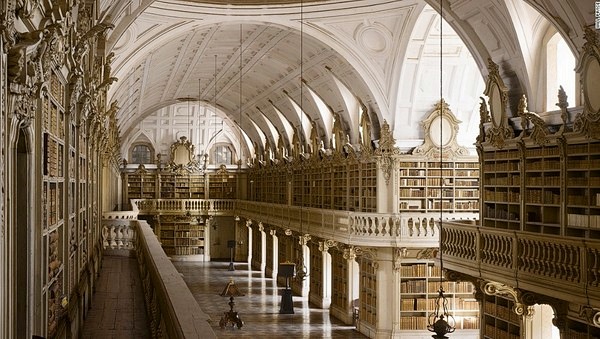 Mafra National Palace Library ประเทศโปรตุเกส (ค.ศ. 1800)
GE103 ระบบสารสนเทศเพื่อการค้นคว้า
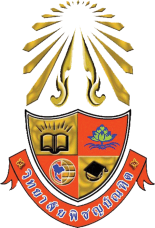 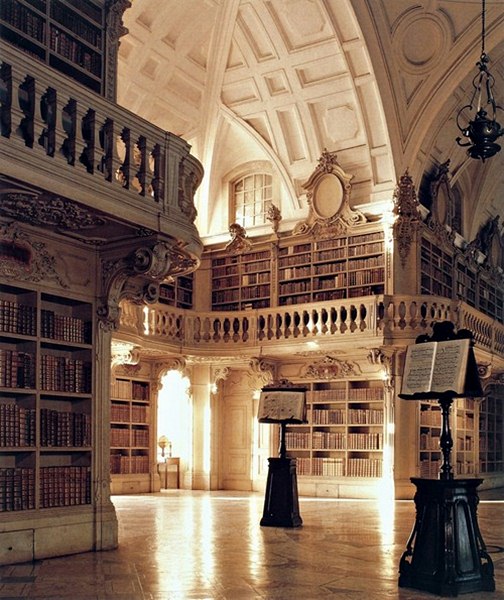 Mafra National Palace Library ประเทศโปรตุเกส (ค.ศ. 1800)
GE103 ระบบสารสนเทศเพื่อการค้นคว้า
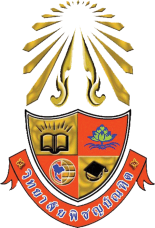 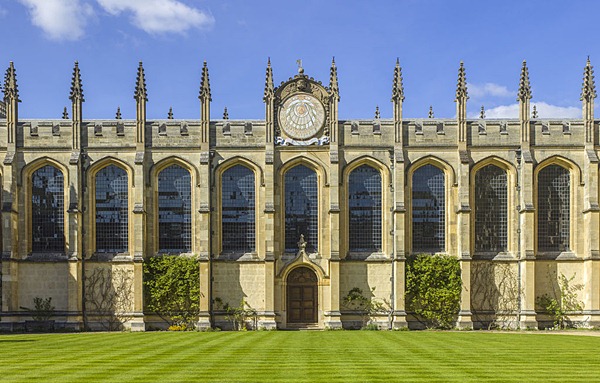 Codrington Library ประเทศอังกฤษ (ค.ศ. 1751)
GE103 ระบบสารสนเทศเพื่อการค้นคว้า
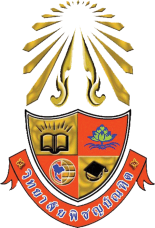 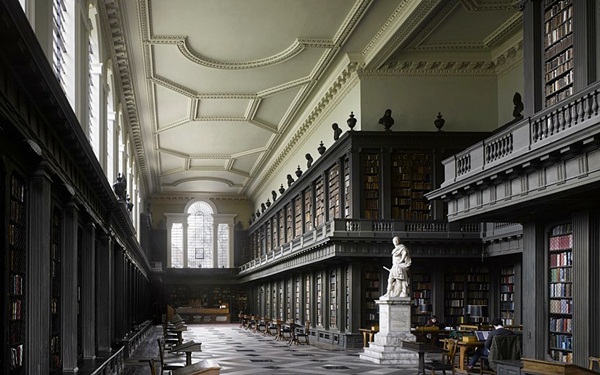 Codrington Library ประเทศอังกฤษ (ค.ศ. 1751)
GE103 ระบบสารสนเทศเพื่อการค้นคว้า
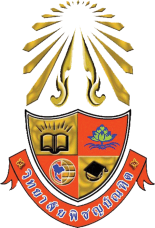 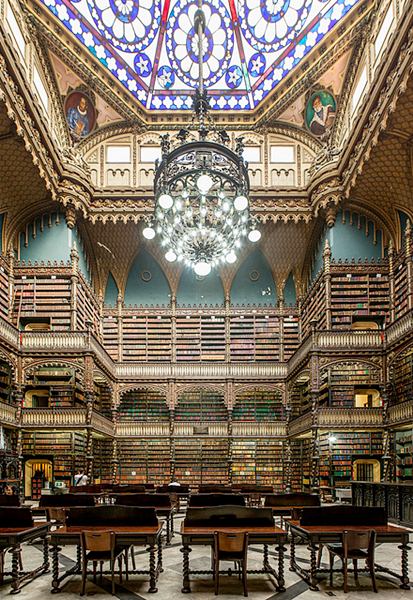 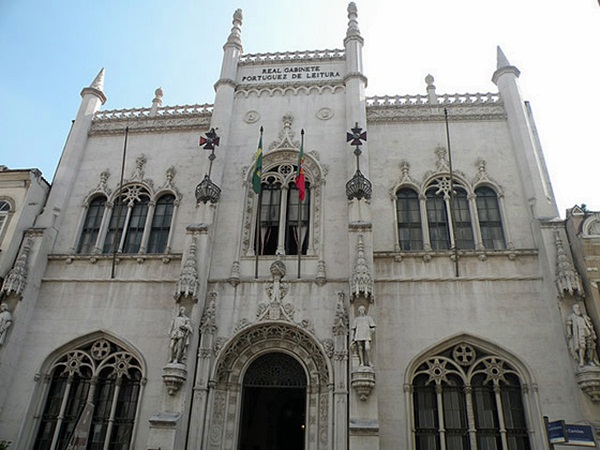 The Royal Portuguese Reading Room ประเทศบราซิล (ค.ศ. 1880)
GE103 ระบบสารสนเทศเพื่อการค้นคว้า
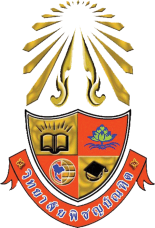 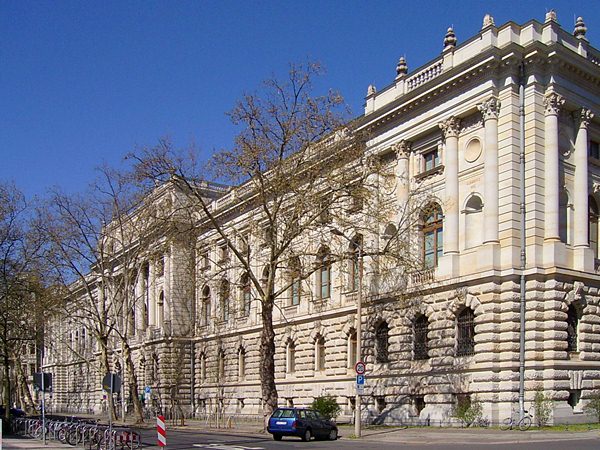 Liepzig University Library ประเทศเยอรมนี (ค.ศ. 1542)
GE103 ระบบสารสนเทศเพื่อการค้นคว้า
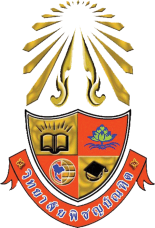 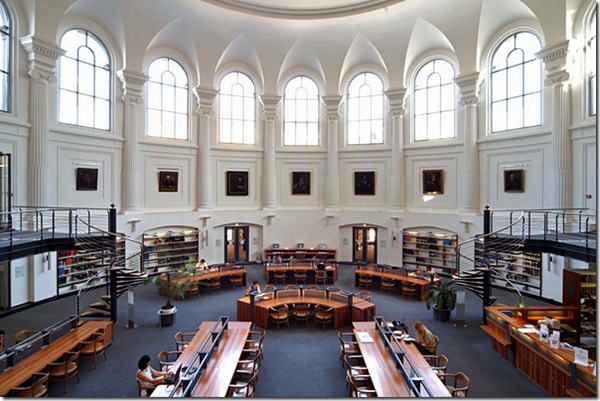 Liepzig University Library ประเทศเยอรมนี (ค.ศ. 1542)
GE103 ระบบสารสนเทศเพื่อการค้นคว้า
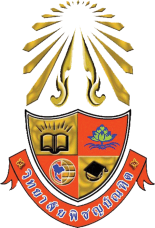 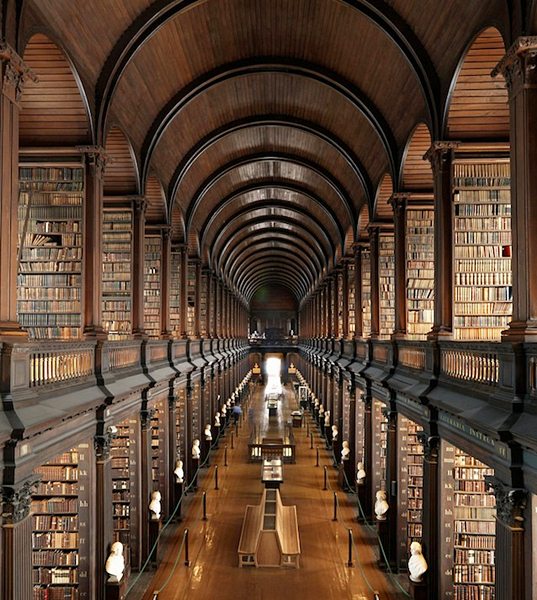 Trinity College Library ประเทศไอร์แลนด์ (ค.ศ. 15xx)
GE103 ระบบสารสนเทศเพื่อการค้นคว้า
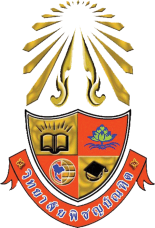 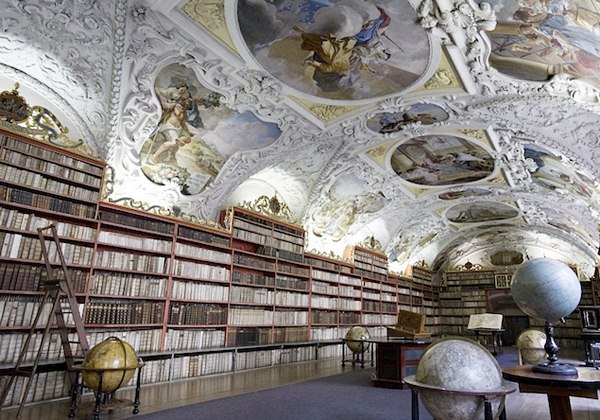 The Strahov Monastery Library สาธารณรัฐเช็ก (ค.ศ. 1500)
GE103 ระบบสารสนเทศเพื่อการค้นคว้า
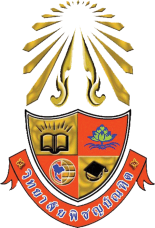 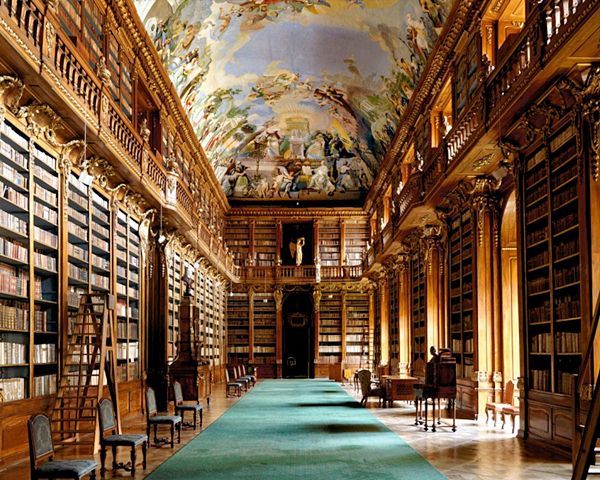 The Strahov Monastery Library สาธารณรัฐเช็ก (ค.ศ. 1500)
GE103 ระบบสารสนเทศเพื่อการค้นคว้า
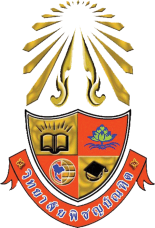 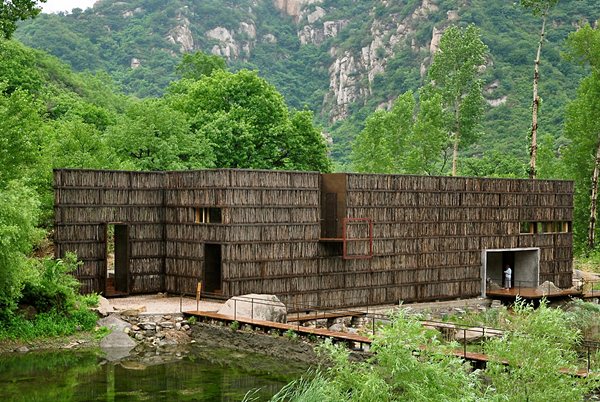 LiYuan Library ประเทศจีน (ค.ศ. ….)
GE103 ระบบสารสนเทศเพื่อการค้นคว้า
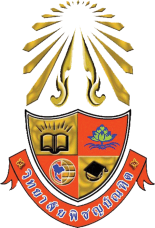 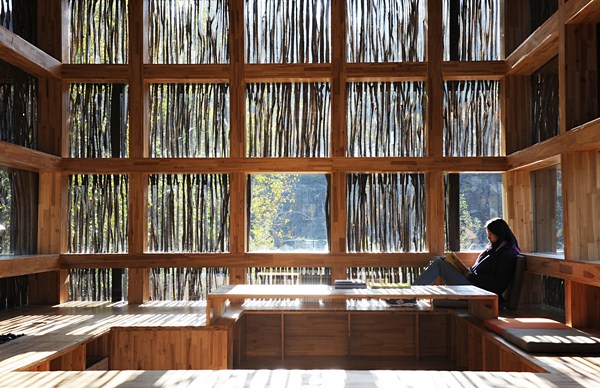 GE103 ระบบสารสนเทศเพื่อการค้นคว้า
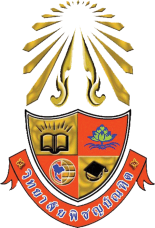 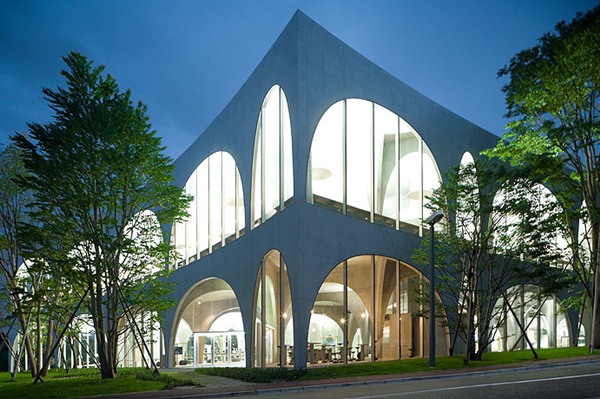 Tama Art University Library ประเทศญี่ปุ่น (ค.ศ. 2007)
GE103 ระบบสารสนเทศเพื่อการค้นคว้า
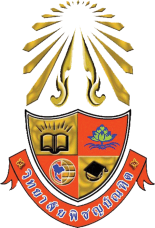 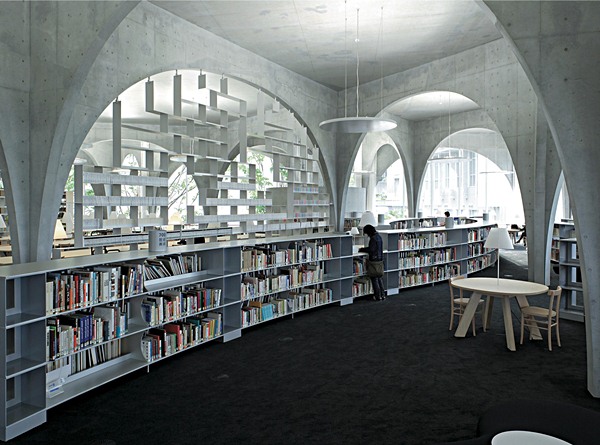 GE103 ระบบสารสนเทศเพื่อการค้นคว้า
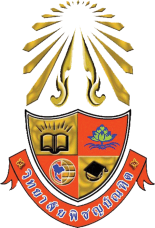 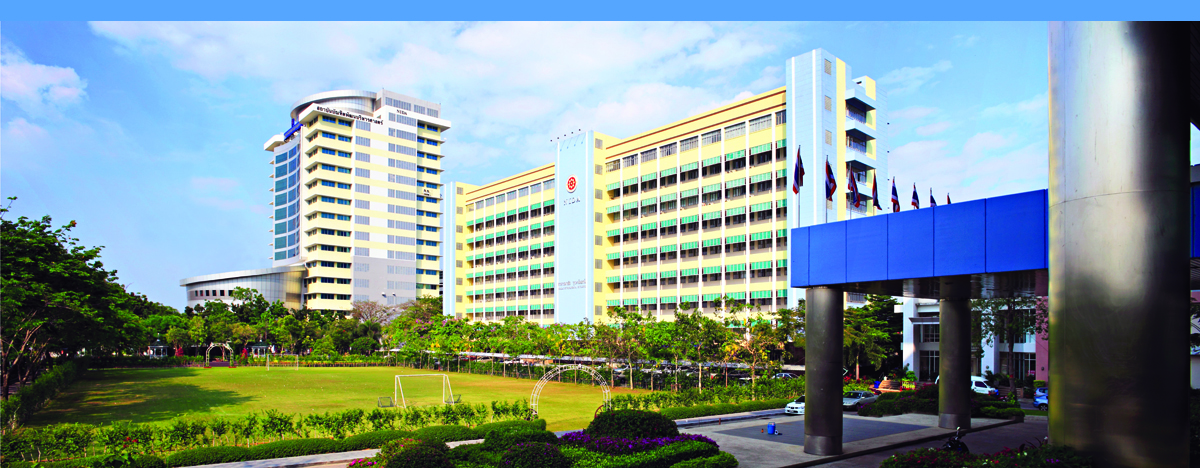 ห้องสมุด NIDA ประเทศไทย (พ.ศ. 2555)
GE103 ระบบสารสนเทศเพื่อการค้นคว้า
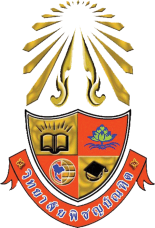 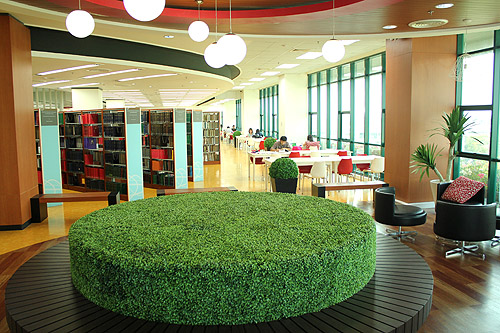 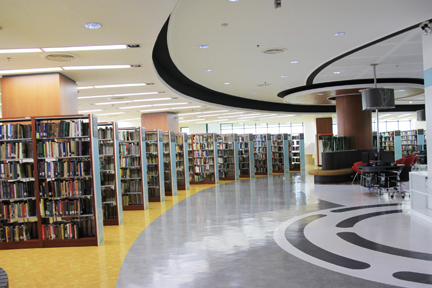 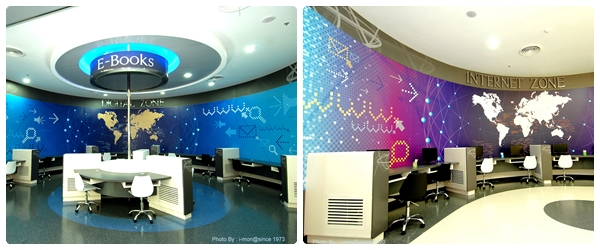 GE103 ระบบสารสนเทศเพื่อการค้นคว้า
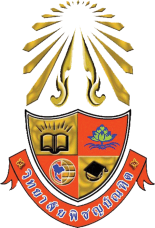 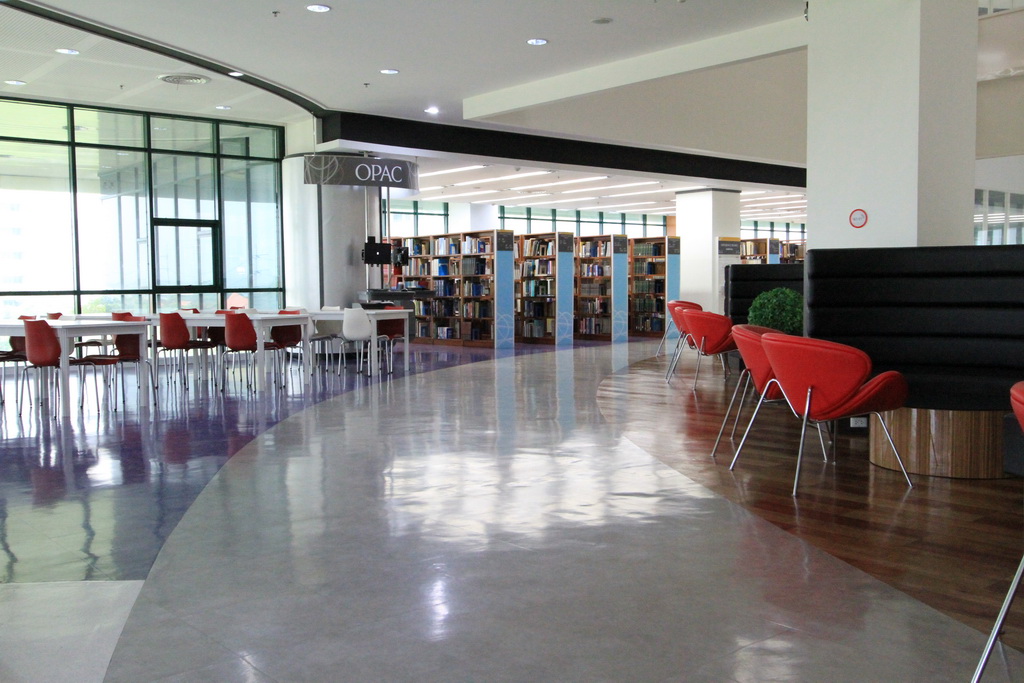 GE103 ระบบสารสนเทศเพื่อการค้นคว้า
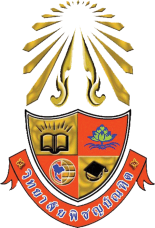 ห้องสมุดคือ ?
ห้องสมุด คือแหล่งรวบรวมทรัพยากรสารสนเทศทุกประเภท 
ทั้งที่เป็นวัสดุตีพิมพ์ วัสดุไม่ตีพิมพ์ และสื่ออิเล็กทรอนิกส์ 
มีการคัดเลือกและจัดหาเข้ามาอย่างทันสมัย 
สอดคล้องกับความต้องการ
และความสนใจของผู้ใช้ มีบรรณารักษ์เป็นผู้ดำเนินงาน
และจัดบริการต่างๆอย่างเป็นระบบ
GE103 ระบบสารสนเทศเพื่อการค้นคว้า
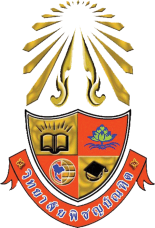 ห้องสมุดในประเทศไทย
สมัยสุโขทัย   (พ.ศ. 1800 - 1920)    พ่อขุนรามคำแหงมหาราชได้ทรงประดิษฐ์อักษรไทยขึ้นในปี  พ.ศ. 1826   ได้จารึกเรื่องราวต่างๆ  ลงบนแผ่นหินหรือเสาหิน    ถือว่าเป็นหนังสือเล่มแรกของไทย
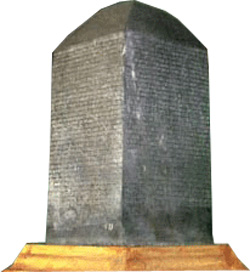 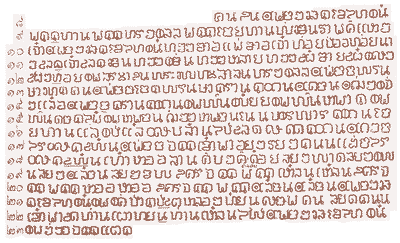 GE103 ระบบสารสนเทศเพื่อการค้นคว้า
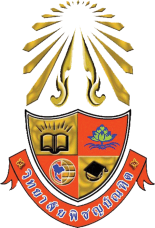 ห้องสมุดในประเทศไทย
สมัยกรุงศรีอยุธยา  (พ.ศ. 1893 - 2310)   ได้มีการสร้างหอหลวงไว้ในพระบรมมหาราชวัง  เป็นที่สำหรับเก็บหนังสือของทางราชการ
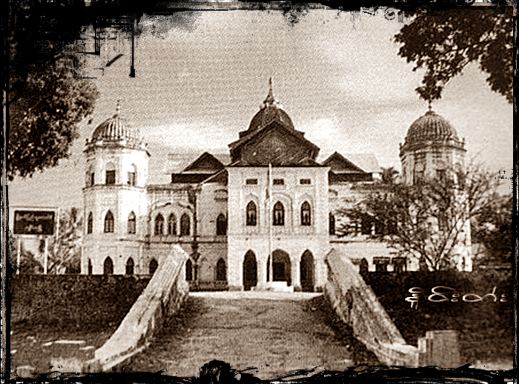 GE103 ระบบสารสนเทศเพื่อการค้นคว้า
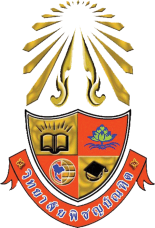 ห้องสมุดในประเทศไทย
สมัยกรุงธนบุรี  (พ.ศ.  2310 - 2325)   พระเจ้าตากสินได้โปรดให้ขอยืมพระไตรปิฎกจากเมืองนครศรีธรรมราช   มาคัดลอกและโปรดเกล้าฯ  ให้สร้างหอพระไตรปิฎกหลวง     หรือเรียกว่า  หอหลวง
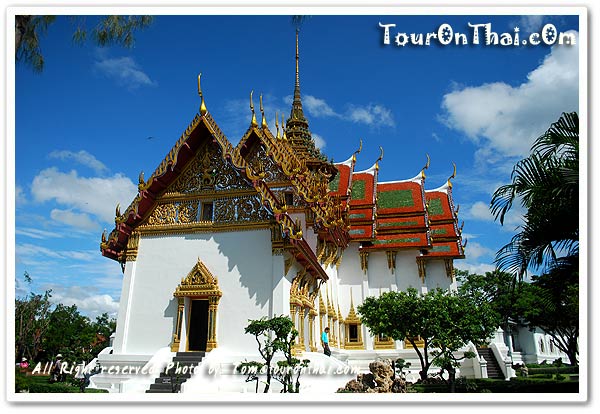 GE103 ระบบสารสนเทศเพื่อการค้นคว้า
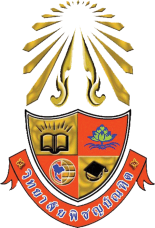 ห้องสมุดในประเทศไทย
สมัยกรุงรัตนโกสินทร์  (พ.ศ. 2325 - ปัจจุบัน)    1.  หอพระมณเฑียรธรรม          พระบาทสมเด็จพระพุทธยอดฟ้าจุฬาโลก          ให้สร้างหอพระมณเฑียรธรรมขึ้นเมื่อ  พ.ศ  2326          ในพระบรมมหาราชวังบริเวณวัดพระศรีรัตนศาสดาราม          เพื่อเก็บพระไตรปิฎกหลวง
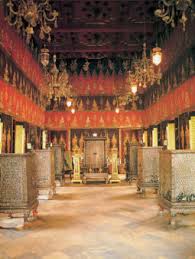 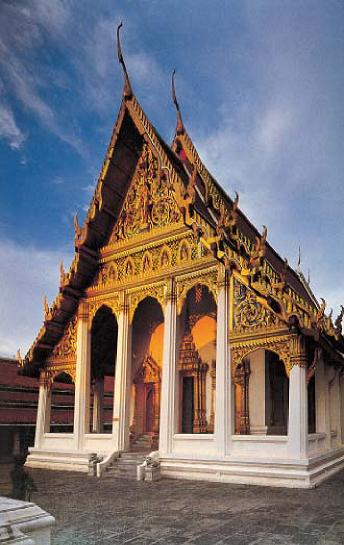 GE103 ระบบสารสนเทศเพื่อการค้นคว้า
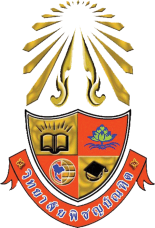 ห้องสมุดในประเทศไทย
2.  จารึกวัดพระเชตุพนวิมลมังคลาราม (วัดโพธิ์) พระบาทสมเด็จพระนั่งเกล้าเจ้าอยู่หัว ให้ปฏิสังขรณ์วัดพระเชตุพนฯ  รวบรวมเลือกสรรตำราต่างๆ มีรูปเขียนและรูปปั้นประกอบตำรานั้นๆ รูปปั้นฤาษีดัดตนในท่าต่างๆ ได้ชื่อว่าเป็นมหาวิทยาลัยแห่งแรกของไทย และได้รับการยกย่องให้เป็นห้องสมุดประชาชนแห่งแรกของไทย
GE103 ระบบสารสนเทศเพื่อการค้นคว้า
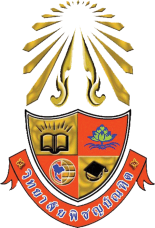 ห้องสมุดในประเทศไทย
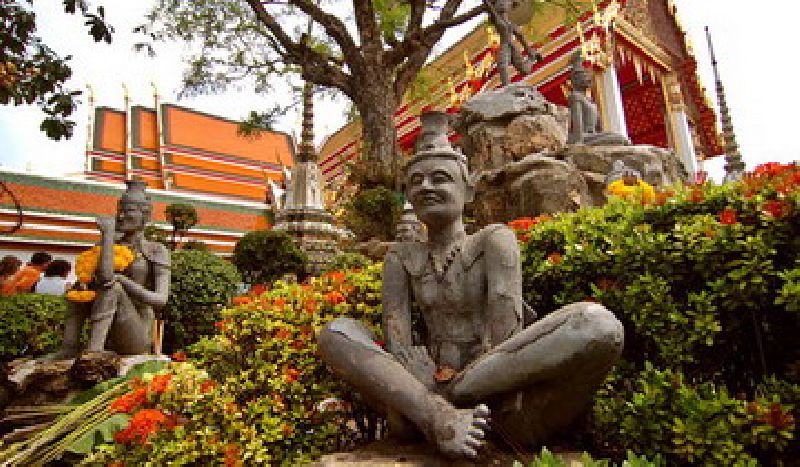 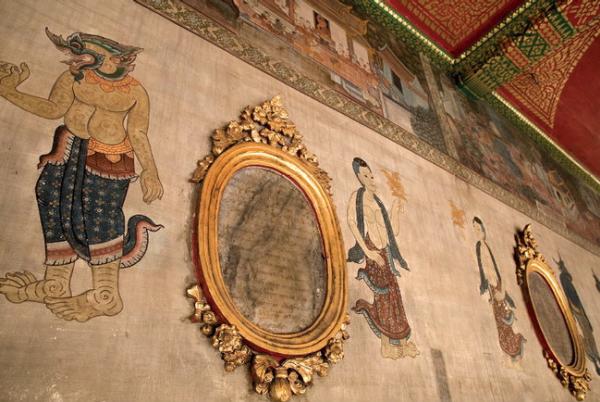 GE103 ระบบสารสนเทศเพื่อการค้นคว้า
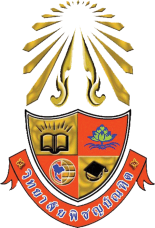 ห้องสมุดในประเทศไทย
3.   หอพระสมุดวชิรญาณ  พระบาทสมเด็จพระจุลจอมเกล้าเจ้าอยู่หัว   โปรดให้สร้างขึ้นในปี  พ.ศ.  2424  เพื่อเฉลิมพระเกียรติของพระบาทสมเด็จพระจอมเกล้าเจ้าอยู่หัว
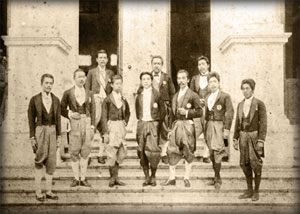 GE103 ระบบสารสนเทศเพื่อการค้นคว้า
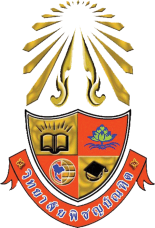 ห้องสมุดในประเทศไทย
4.   หอพุทธศาสนสังคหะ พระบาทสมเด็จพระจุลจอมเกล้าเจ้าอยู่หัว  ทรงสร้างขึ้นที่วัดเบญจมบพิตร  เมื่อ พ.ศ. 2443  เพื่อเก็บหนังสือต่างๆ  เกี่ยวกับพระพุทธศาสนา
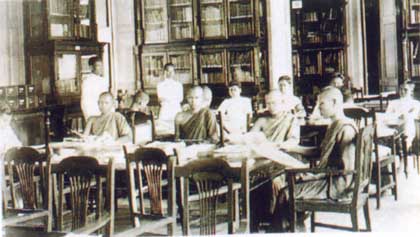 GE103 ระบบสารสนเทศเพื่อการค้นคว้า
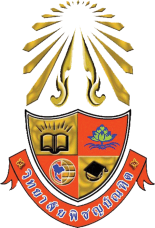 ห้องสมุดในประเทศไทย
5.   หอสมุดสำหรับพระนคร  พระบาทสมเด็จพระจุลจอมเกล้าเจ้าอยู่หัว   โปรดให้สร้างขึ้นในปี  พ.ศ.   2448   ให้รวมหอพระมณเฑียรธรรม  หอพระสมุดวชิรญาณ   และหอพุทธศาสนาสังคหะเข้าเป็นหอเดียวกัน  พระราชทานนามว่า  หอพระสมุดวชิรญาณสำหรับพระนคร
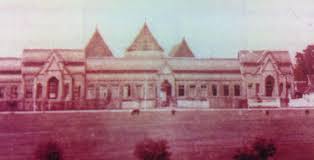 GE103 ระบบสารสนเทศเพื่อการค้นคว้า
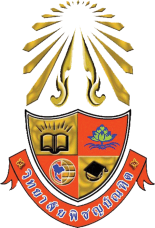 ห้องสมุดในประเทศไทย
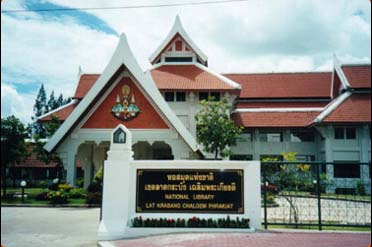 6.   หอสมุดแห่งชาติ  พระบาทสมเด็จพระปกเกล้าเจ้าอยู่หัว   ได้สร้างขึ้นเมื่อ  พ.ศ.  2468  เรียกว่า หอพระสมุดวชิราวุธ
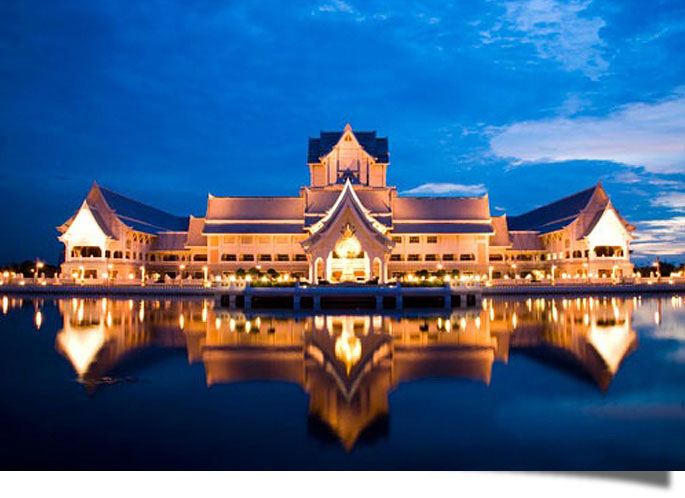 7.  หอจดหมายเหตุ  พระบาทสมเด็จพระมงกุฏเกล้าเจ้าอยู่หัว โปรดเกล้าฯ  ให้สร้างขึ้นเมื่อ  พ.ศ.  2459 เรียกว่า หอพระสมุดวชิราวุธ
GE103 ระบบสารสนเทศเพื่อการค้นคว้า
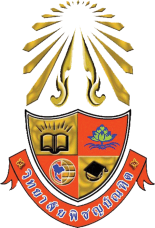 ห้องสมุดในประเทศไทย
8.  ห้องสมุดที่นำคอมพิวเตอร์มาใช้งาน  สถาบันเทคโนโลยีแห่งเอเชีย (AIT) พ.ศ.2519
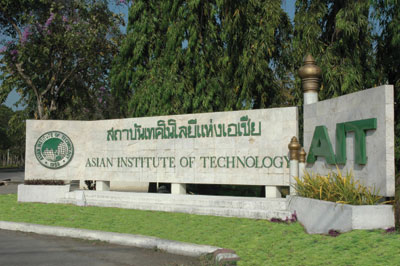 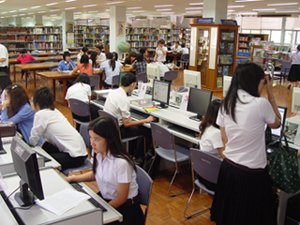 GE103 ระบบสารสนเทศเพื่อการค้นคว้า
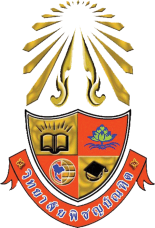 ให้นักศึกษาออกแบบห้องสมุดในฝัน 
โดยให้เขียนเป็นเรียงความ
ส่งเป็นกระดาษเย็บมุม

ให้เลือกประเภทห้องสมุดตามต้องการ